ACNM 2014 Strategic PrioritiesRefreshing our Strategic Plan Framework for 2015 onward
ACNM’s Vision and Mission
Vision: Advancing the health and well-being of women and newborns by setting the standard for midwifery excellence.

Mission: ACNM works to establish midwifery as the standard of care for women. We lead the profession through education, clinical practice, research, and advocacy. 


Approved by ACNM Board of Directors in 2012
[Speaker Notes: ACNM’s current vision and mission statements were approved by the ACNM Board of Directors in 2012 as part of an organizational alignment process.]
ACNM Core Values (Approved 2012)
Excellence: ACNM values excellence in midwifery education, clinical practice, and research. We are committed to upholding the highest clinical and ethical standards, professional responsibility, accountability, and integrity.
Evidence-Based Care: ACNM evaluates, publishes, and showcases scientific evidence to improve professional practice. We are committed to upholding the most rigorous clinical practice standards in the midwifery profession and applying this knowledge and clinical expertise to help women make the best health decisions. We strongly support the use of quality measurement to improve care.
Formal Education: ACNM promotes certification of midwives based on completion of nationally recognized, accredited midwifery education programs in accordance with the International Confederation of Midwives global standards for education. We support interprofessional education of midwives with other health professionals to improve maternity care and women’s health services.
[Speaker Notes: In conjunction with the mission and vision statements, we approved 9 core values.  Each is multifaceted.]
ACNM Core Values (Approved 2012)
InclusivenessACNM celebrates and supports a diverse midwifery profession. ACNM embraces those prepared dually in nursing and midwifery and those prepared directly in midwifery.
Woman-Centered CareThe woman is at the core of our practice. ACNM and its members respect a woman’s lifecycle events. We approach life events, such as puberty, birth, and menopause, as physiologic transitions that are best supported by education and midwifery expertise.
Primary CareACNM members provide primary and maternity care services to help women of all ages and their newborns attain, regain, and maintain health. We emphasize health promotion and education, disease prevention, and informed decision-making.
ACNM Core Values (Approved 2012)
PartnershipOur members build partnerships with women and their families by listening and providing information, guidance, and counseling in a shared decision-making process. We partner with other members of the health care team through collaboration and referral to provide optimal care and to advance the integration of midwifery care into the health care system.
AdvocacyACNM amplifies women’s voices on health issues. We advocate on behalf of women and families, our members, and the midwifery profession to eliminate health disparities and increase access to evidence-based, quality care. This includes the promotion of standards for entry to practice and continuing competency; funding for education and reimbursement for services; and increasing the visibility and recognition of the value of midwifery care.
Global OutreachACNM promotes the profession of midwifery globally. We foster quality and innovation in midwifery education and support the strengthening of the profession worldwide through education, regulation, and association-building as keys to improving maternal and newborn health.
ACNM’s Current Strategic Goals
Create strategic communication detailing the value of midwifery care in the United States by 2010.   (2008)
Achieve full autonomy in practice and equitable reimbursement by 2015.  (2008)
1000 newly certified CNMs/CMs/year by 2015.   (2008)
Support the provision of high-quality maternity care and women’s health services by CNMs and CMs as reflected in the ACNM mission statement.  (2009)
Ensure the organizational effectiveness and efficiency of ACNM through the volunteer structure and national office. (2009)
Position ACNM and its members to be leaders in efforts to reduce infant mortality and improve maternal health globally by 2015.  (2012)
[Speaker Notes: ACNM last undertook a comprehensive strategic planning process in 2008, although we re-evaluate our strategic priorities within our strategic goals every year as part of our annual budgeting process.  New goals have been added to the original 3 approved in 2008 to address “gaps” in ACNM’s strategic goal framework.]
ACNM Performs Core Activities and Strategic Activities—both are important
[Speaker Notes: Strategic activities, called “strategic priorities” have been defined every year for the past 3 years to define strategic objectives that focus the financial and human resources of the organization.  The ACNM Board of Directors approved the strategic priorities for 2014 in conjunction with the 2014 budget.   Going forward, we might want to define the Strategic Priorities every other year rather than every year, since much of the strategic work we do is very long-term. 

Activities currently included in the “core” category include but are not limited to maintaining standards of practice and core competencies, JMWH, Annual Meeting, development of position statements and clinical bulletins, finance and accounting, membership, information technology, research, professional practice support, the Accreditation Commission for Midwifery Education, and other ACNM Division and Committee work. 

This designation of what is considered “strategic” vs “core” could change under a new strategic planning framework.]
[Speaker Notes: Each of the strategic goals has approved strategic priorities defined each year.  Staff and volunteer groups then work to define specific objectives and tactics to achieve these objectives that will take place during the year.]
2014 Approved Strategic Priorities
[Speaker Notes: The following slides provide a quick overview of the Strategic Priorities that were approved by the ACNM Board of Directors for 2014.  More information is available about the objectives and tactics that will be undertaken to support these priorities in the excel workbook, NAME, located at --------------------------]
ACNM Developmental Phases
[Speaker Notes: The various projects that we are working on at ACNM are in different stages of development.  Sometimes we would like to rush in with a solution to a problem, but it is usually helpful to take a more methodical approach.

Study Mode should always be the first stage.  What is the nature of the problem we are trying to solve and what is the best strategy to solve it?  In Study Mode, we survey the membership, explore best practices of other associations, talk to outside experts, and gather other information necessary to plan our strategy. Study Mode might happen over a few months, or it might take a year or more.  During Study Mode, there should be an assessment to how long the project will take (one year? 5? 10?) and how much it would cost in the 1st year and over the lifetime of the project. 

Development Stage. Once the strategy is defined in the Study Mode, the next step is to develop the tools or resources needed to implement the strategy.  
Metrics must be defined in this stage to allow us to determine whether our work is successful. As the saying goes,  “If you can’t measure it, you can’t manage it!”  Metrics could include reaching 20,000 consumers with information about midwives, or eliminating physician supervision in all US states and territories. 

Implementation Stage.  Once the resources are developed, the next step is to disseminate and implement them to maximize their impact. 

Evaluation Stage.  This is where those metrics come in handy!  Use evaluation results to determine when we’ve met our goal, or identifying adjustments to the strategy.]
Final Strategic Priorities for 2014: Goal 1: Strategic CommunicationsOur Moment of Truth
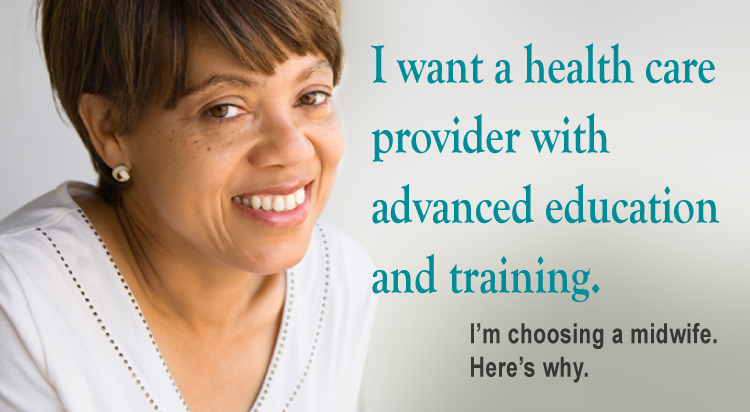 [Speaker Notes: ACNM will continue to expand the Our Moment of Truth Campaign to provide information about midwifery care on the national level and by working with state affiliates who wish to implement the campaign on the state level, and conducting a survey of women regarding their access to services under the Affordable Care Act.


More detailed information about these activities is at EXCEL WORKBOOK]
Communicating & Advocating
[Speaker Notes: While consumer education is ACNM’s primary focus of our strategic communications, we are continuously developing strategic communications to reach other key audiences.]
Final Strategic Priorities for 2014: Goal 2: Advance CNM/CM Equity/Autonomy
[Speaker Notes: Five strategic priorities will frame our work under Strategic Goal 2 in 2014:

US Midwifery Education, Regulation, and Association (US MERA). For more information about US MERA, visit WEBPAGE
Interprofessional Education and Practice.  This project is in study mode to determine how best to promote Interprofessional Education and Practice between ob/gyns and CNMs/CMs
Midwifery Value Proposition.  ACNM is developing a new communications tool to describe the economic value proposition of midwifery services to policymakers.
Affordable Care Act.  This project is in study mode to determine how midwifery services are covered under the federal and state health care exchanges and Medicaid expansion plans.  
Practice Autonomy under State Laws and Regulations.  ACNM will continue to work with state affiliates to support efforts of CNMs and CMs to practice autonomously to the full extent of their education and training. 

More detailed information about these activities is at EXCEL WORKBOOK]
Final Strategic Priorities for 2014: Goal 3: 1000 new midwives/year
[Speaker Notes: ACNM has 4 strategic priorities under Strategic Goal 3. These are:

Improve federal education policy
Support state midwifery workforce studies
Optimize transition to practice for newly certified CNMs and CMs
Increase the number of midwifery preceptors

More detailed information about these activities is at EXCEL WORKBOOK]
Final Strategic Priorities for 2014: Goal 4: Quality Care
[Speaker Notes: Under Goal 4, Promotion of Quality Care, ACNM has 3 major priorities in 2014

Develop a Strategic Plan for Research, working with the Division of Research (Study Mode!)
Working with Maternity Neighborhood (Private Practice) begin implementation of a long-term technology plan to facilitate standardized data collection by CNMs and CMs on quality measures. (Development)
Disseminate the consumer statement, “Normal Healthy Childbirth for Women and Families: What You Need to Know” (Implementation) and launch BirthTOOLS to promote normal physiologic birth in interprofessional settings.

More detailed information about these activities is at EXCEL WORKBOOK]
Final Strategic Priorities for 2014: Goal 5: Efficient & Effective Organization
[Speaker Notes: There are 6 strategic priorities under Goal 5 for 2014:

Diversification and Inclusion.  Guided by the ACNM D/I Taskforce, ACNM has hired a consultant to guide the organization to develop a strategy to increase diversification and inclusion (Study, Develop, Implement)
Member engagement.   Determine how best to increase member engagement in ACNM.
Increase the proportion of CNMs and CMs who are members of ACNM.
Affiliate development.  ACNM has a full time staff member devoted to working with ACNM affiliate organizations to become stronger and more effective organizations.  
New member resources.  ACNM plans to launch various publications and online resources in 2014 on areas of interest to our members
Global health grant funding.  ACNM has a strong global health department (DGO).  A strong, diverse, and stable pipeline of grant funding benefits all of ACNM and supports our mission.

More detailed information about these activities is at EXCEL WORKBOOK]
Final Strategic Priorities for 2014: Goal 6: Global Health
Contribute to reductions in infant mortality and improvements in global maternal health
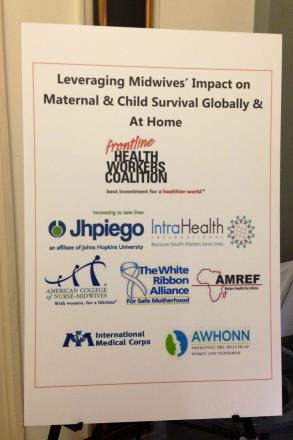 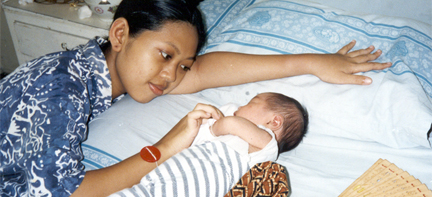 [Speaker Notes: Under Goal 6, ACNM works to position our members to contribute to reductions in infant mortality and improvements in global maternal health.


More detailed information about these activities is at EXCEL WORKBOOK]
Planning for the Future
ACNM’s strategic goal framework are ready for a refresh!
It’s time to ask:  
Are we doing the work that our members value?
Are we doing the work that will best advance our profession and our members?
What should our major areas of focus be in the coming years?
Planning for 2015 & Beyond: Key Steps in the Process
December 2013:  Comprehensive survey of current members and survey of recently lapsed members.  Key questions included:
The value on various programs, services and benefits of ACNM
The importance of various programs, services and benefits in the decision to be a member of ACNM. 
The greatest challenges facing the profession
The greatest challenges facing members as individual midwives
ACNM’s performance on various programs, services and benefits
Planning for 2015 & Beyond: Key Steps in the Process
March 7, 2014:  Strategic Planning Retreat held in conjunction with ACNM Board of Directors Meeting
Review of Member Survey and Lapsed Member Survey Data
 Initial review  and revision of strategic goals structure
May 14, 2014:  Leadership Breakfast at ACNM 59th Annual Meeting 
Review and discussion of proposed revision of strategic goals structure
September 2014 :  ACNM Board of Directors Meeting
Finalize new strategic goals structure
Incorporate into 2015 budgeting process
What do you think?
How does your work in the ACNM national or affiliate organization fit within ACNM’s strategic goals?
Are you interested in getting involved in any of the projects listed? 
What SHOULD ACNM’s goals be going forward toward 2020?
What is the most important work that ACNM should do?
What work should ACNM STOP doing? 
How can the work of ACNM Divisions, Committees, etc. best support the strategic plan? 
Take our quick Survey Monkey by February 27, 2014 at https://www.surveymonkey.com/s/acnm-2014-strategic-planning-retreat 
Thank you for your input!
[Speaker Notes: https://www.surveymonkey.com/s/acnm-2014-strategic-planning-retreat]